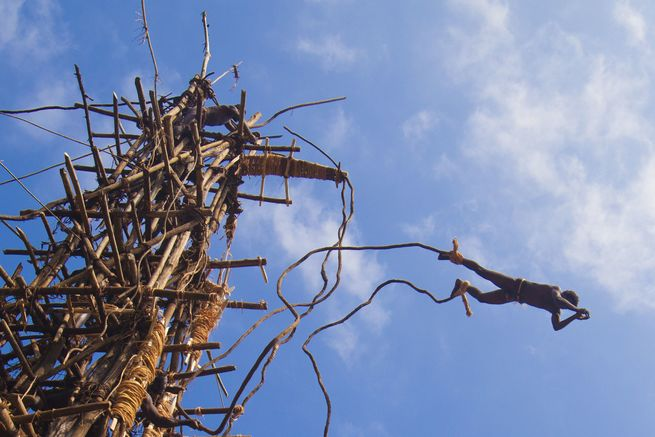 C/W
16/03/2021
7Kb L&C Making notes
What is this guy doing?!!
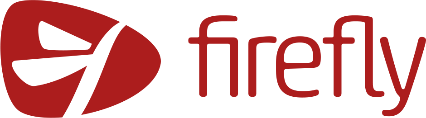 Objectives
Take effective notes from a video or presentation.

Use abbreviations to help in effective note-taking.
	Take notes as you watch the next video.
© Pearson Education Ltd 2014. Copying permitted for purchasing institution only.  This material is not copyright free.
https://www.youtube.com/watch?v=-zvCUmeoHpw
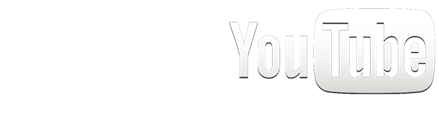 What did you manage to note down?
Why was it hard?
How can we make it easier to take notes?
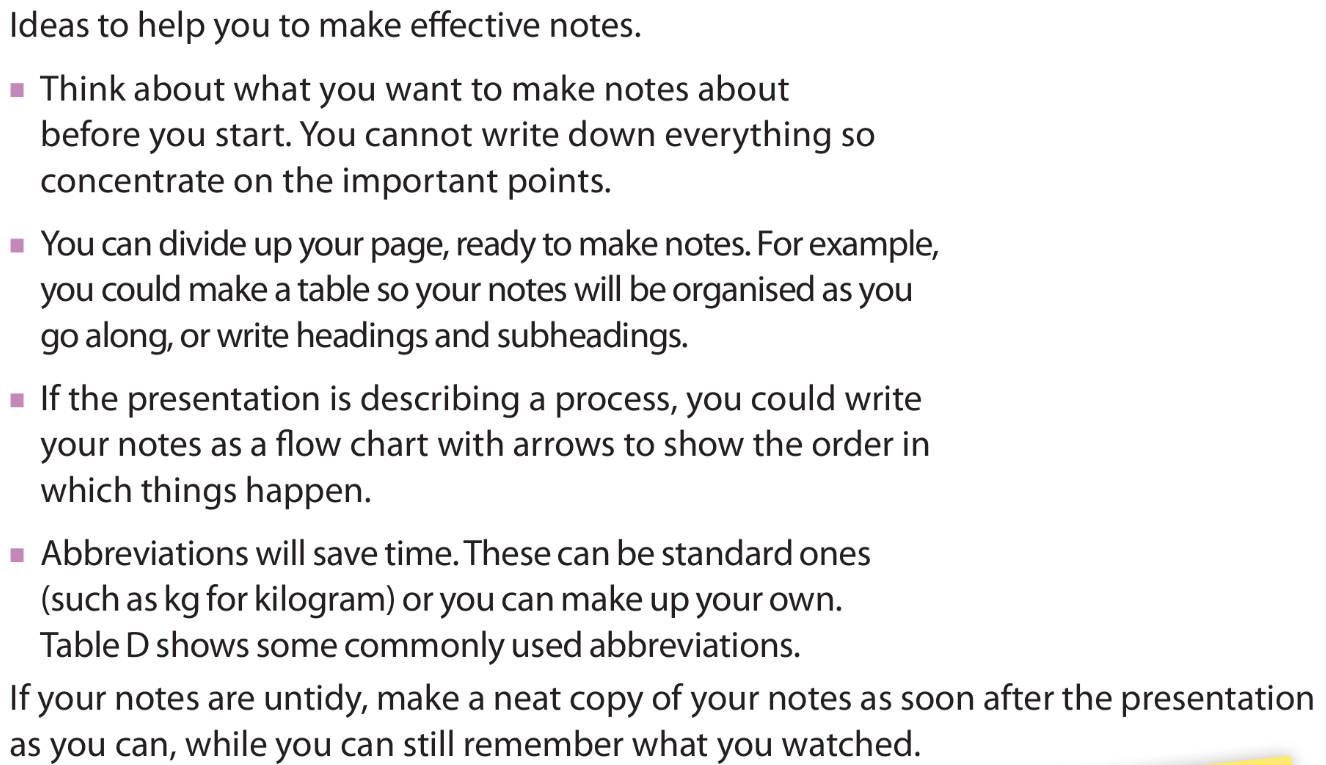 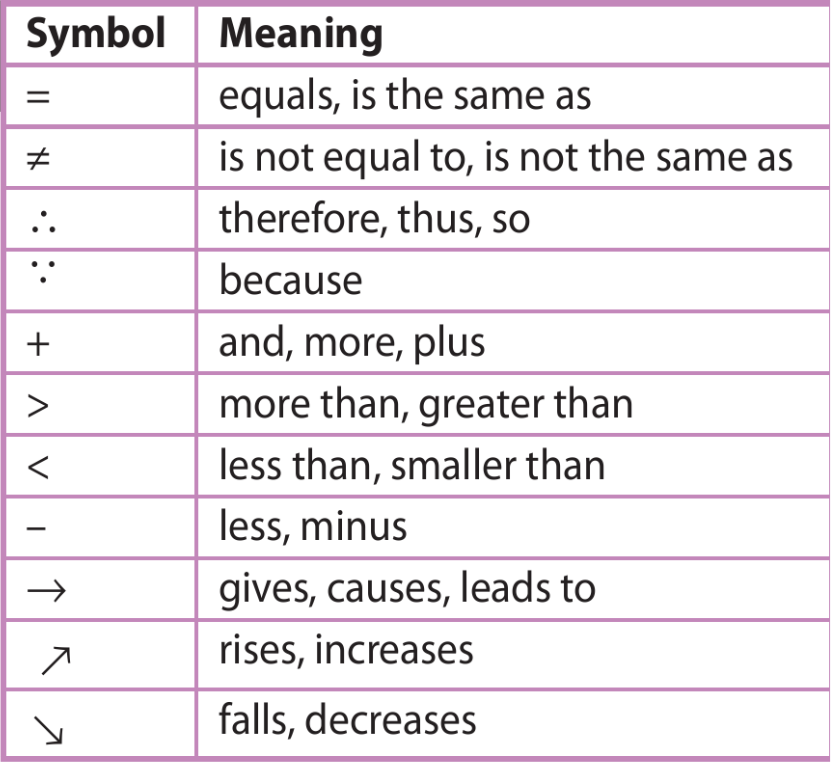 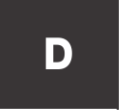 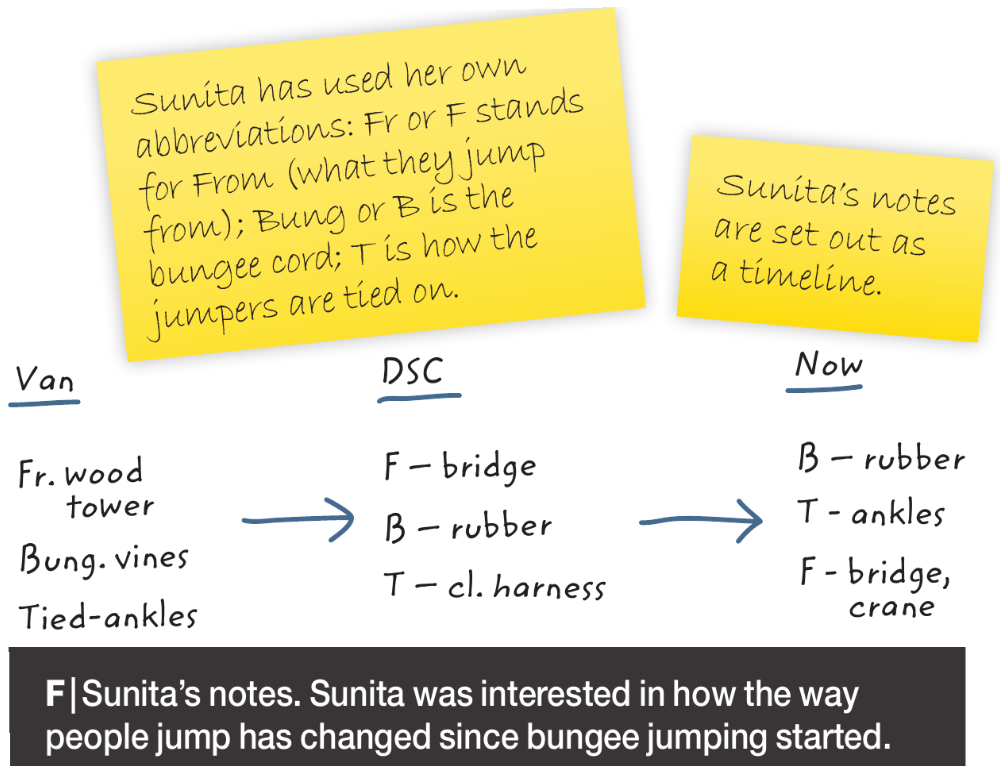 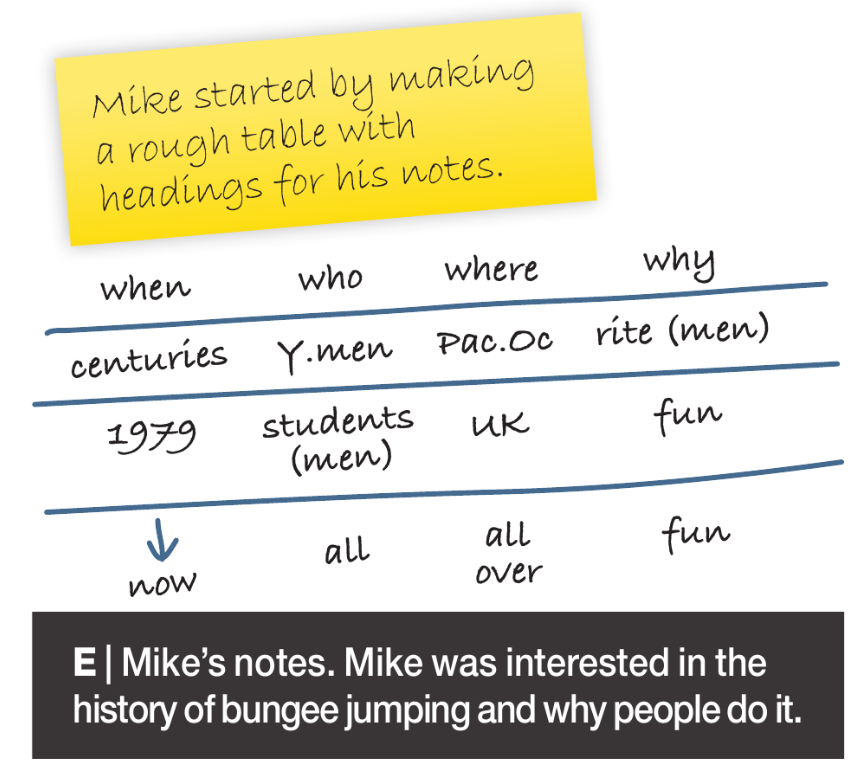 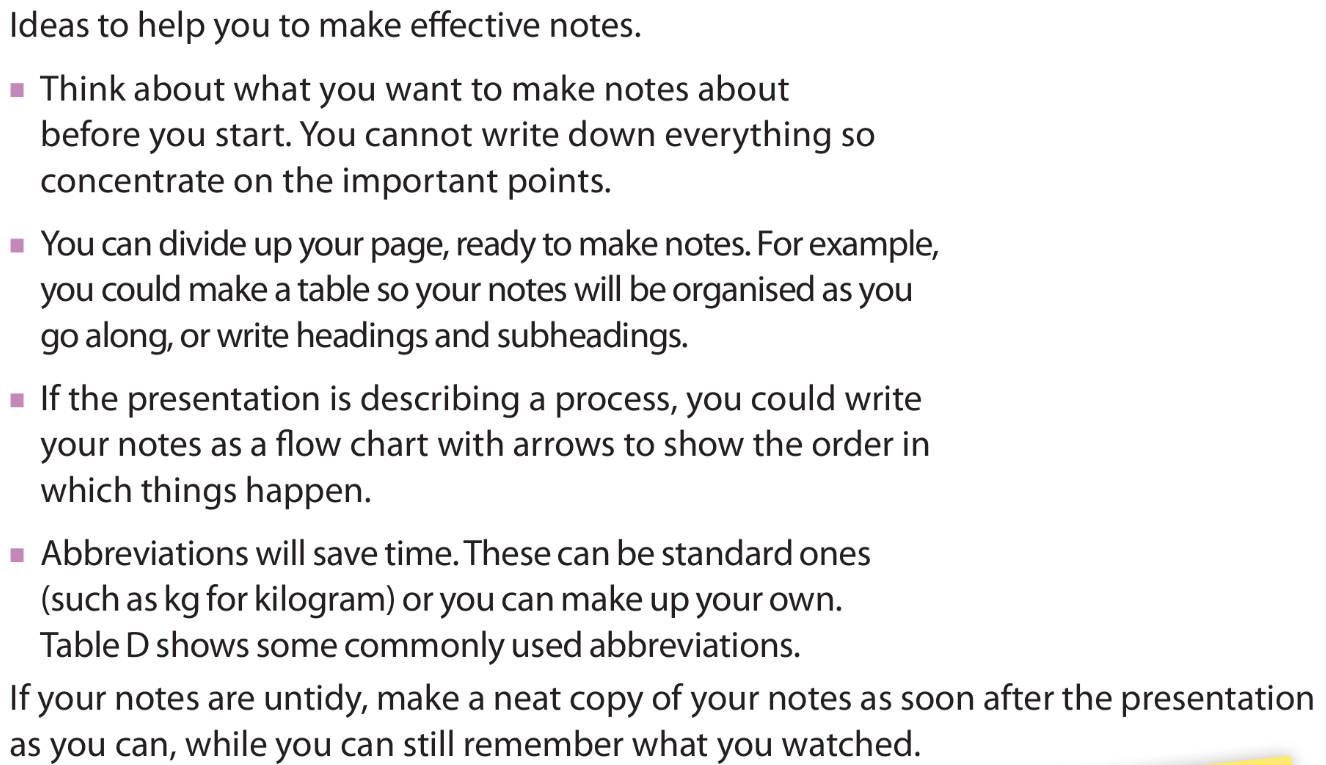 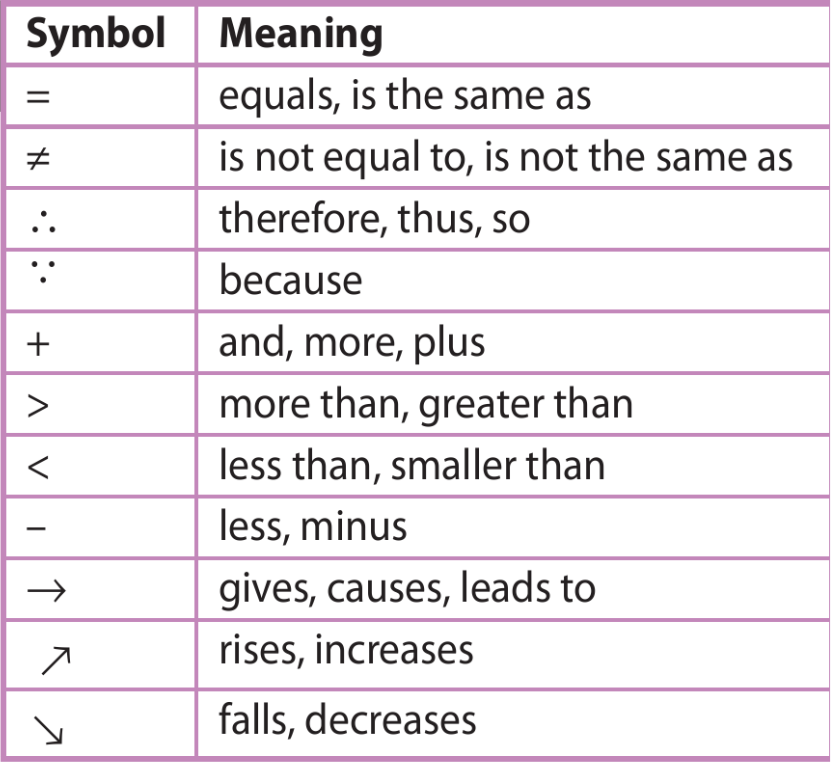 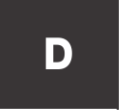 	Take notes using some of these hints as you watch the next video.
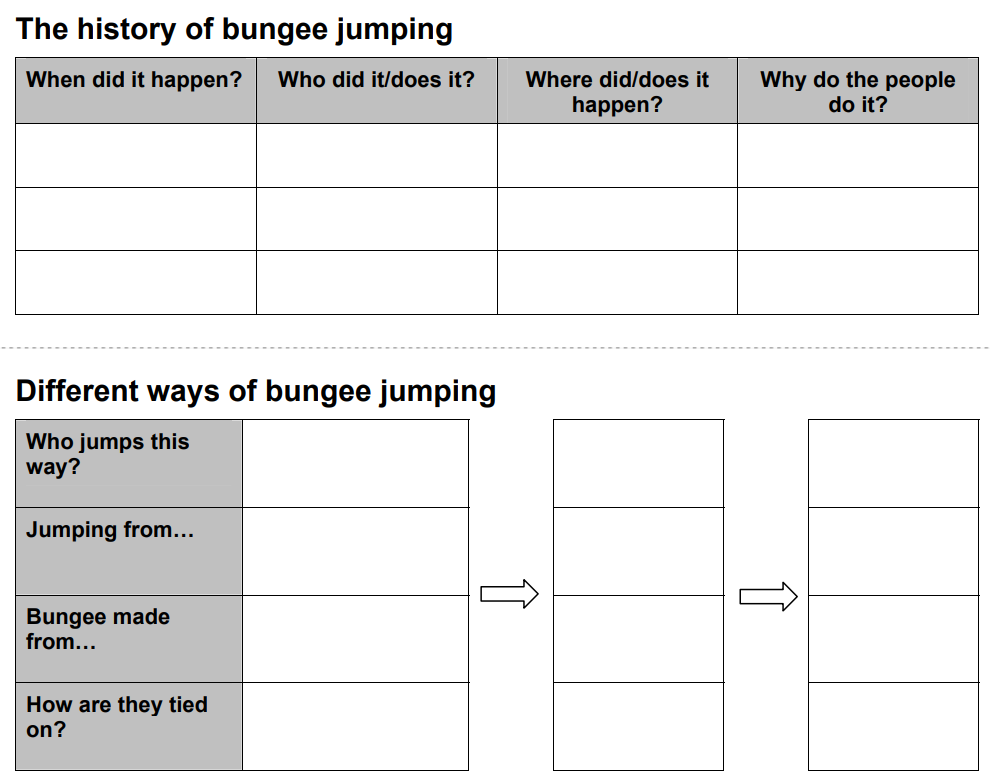 	You could get ready to take organised notes using a table like one of these.
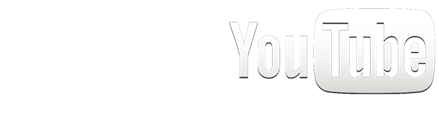 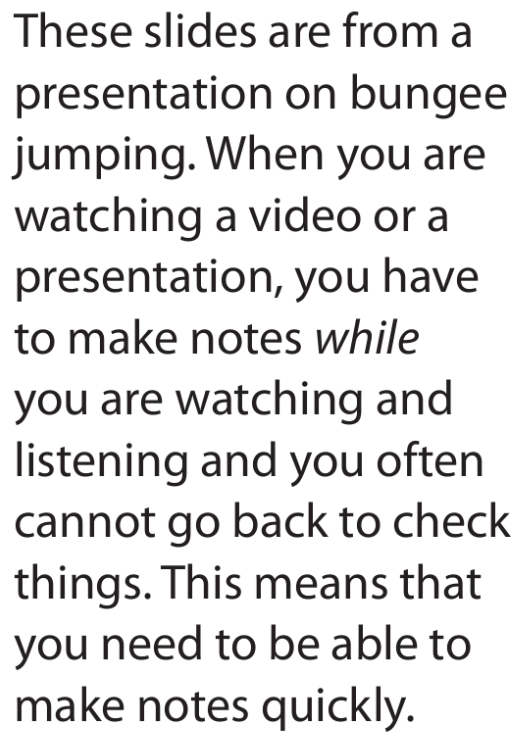 	Add to your notes from this short presentation.
Bungee jumping
A short history of bungee jumping
© Pearson Education Ltd 2014. Copying permitted for purchasing institution only.  This material is not copyright free.
Bungee jumping
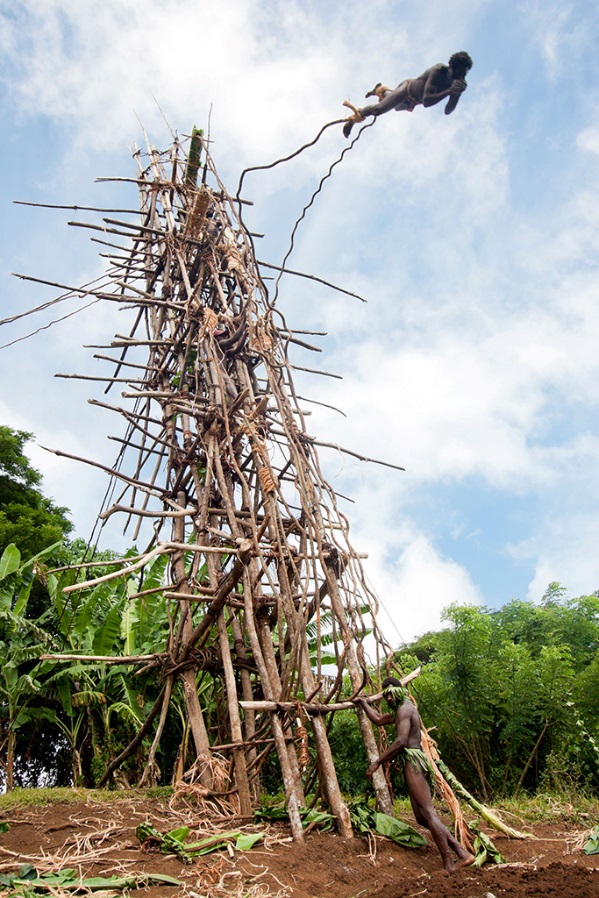 Young men taking part in ‘land diving’, an early form of bungee jumping on the Pacific island of Vanuatu.
They climb a tower made from wood and vines, bind vines to their ankles and then jump off. 
The length of vine has to be just right: too long and they’ll hit the ground; too short they may just swing into the tower. 
The jumps are done by boys to show that they are ready to become men.
© Pearson Education Ltd 2014. Copying permitted for purchasing institution only.  This material is not copyright free.
Bungee jumping
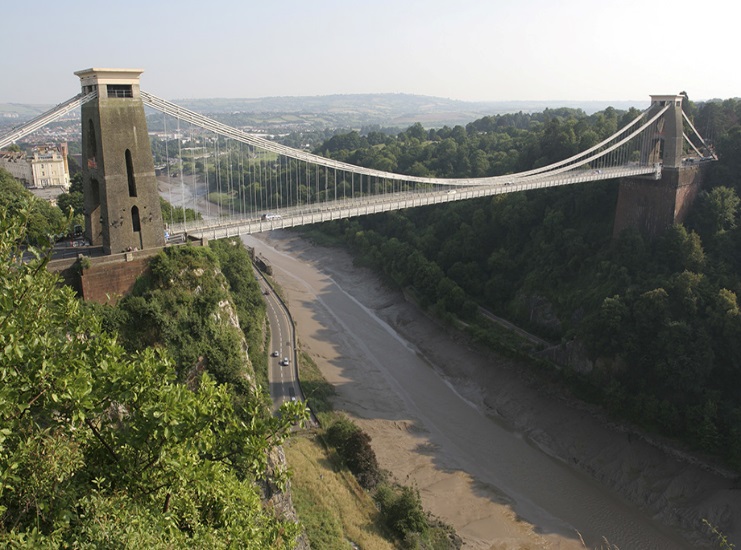 In the 1970s a group of men decided they wanted to use the Clifton Suspension Bridge in Bristol to copy the land divers of Vanuatu, but without having to travel to the Pacific island.
They used climbing harnesses to attach themselves to rubber cords. The length and the strength of the cords had to be carefully calculated to take on the 75 metre drop.
On 1 April 1979 they jumped safely from the bridge. However, they were all arrested as they had been denied permission to do so.
© Pearson Education Ltd 2014. Copying permitted for purchasing institution only.  This material is not copyright free.
https://www.youtube.com/watch?v=-zvCUmeoHpw
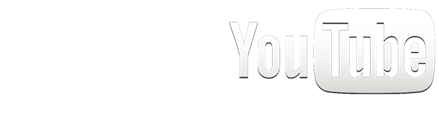 Bungee jumping
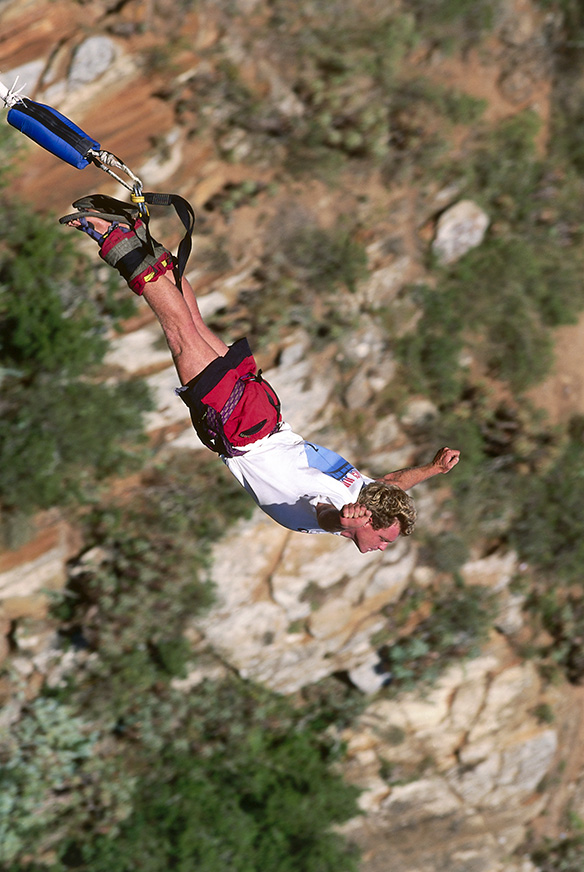 Nowadays the rubber bungee cord is attached to straps around the ankles, so that the jumper plunges head first.

Bungee jumping is now a popular activity around the world for thrill-seekers and people jump off different places such as bridges,  platforms and cranes.
	Compare notes and add anything you are missing in green.
© Pearson Education Ltd 2014. Copying permitted for purchasing institution only.  This material is not copyright free.
Use your notes to write out a neat summary of the history of bungee jumping.
If you need to use someone else’s notes for a section ,then write that in green and note this on a key.
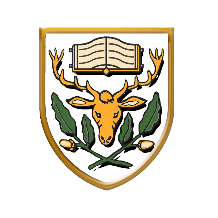 Science Help & Support Drop-in
Every Wednesday after school in E3/E4

Do your H/W. Work on past papers. Get help on content from teachers and 6th Formers. Develop your understanding by helping others.
[Speaker Notes: A level]
Objectives
Take effective notes from a video or presentation.

Use abbreviations to help in effective note-taking.
© Pearson Education Ltd 2014. Copying permitted for purchasing institution only.  This material is not copyright free.